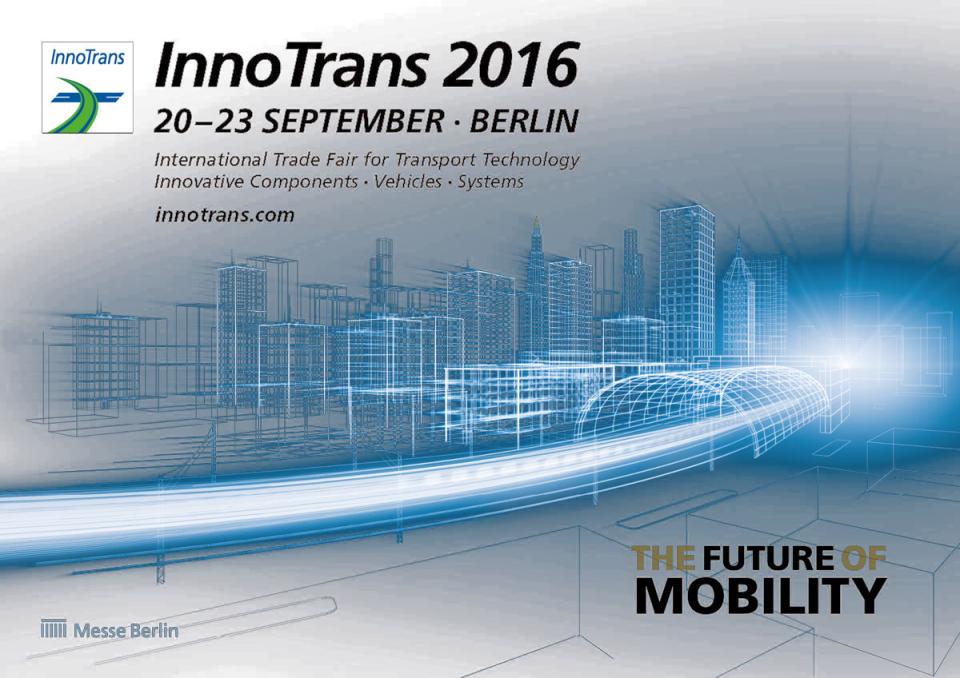 ΠΑΡΟΥΣΙΑΣΗ
για τη συμμετοχή στην Έκθεση InnoTrans 2016
των στελεχών του ΟΣΕ:
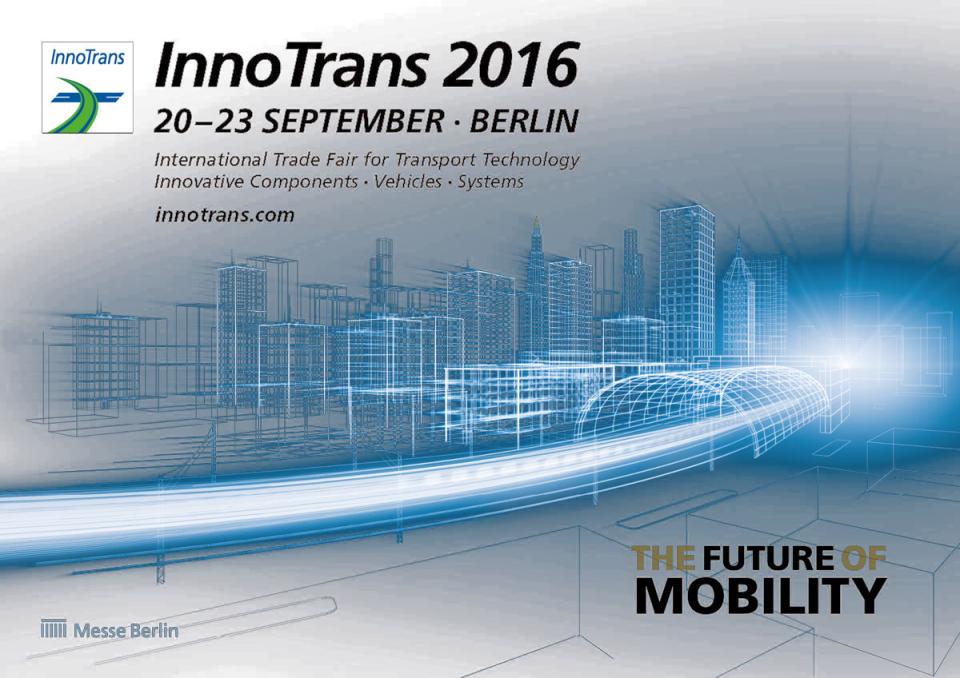 Καζάνας  Γεώργιος
Καλαμπόκη  Θάλεια
Καλίτσης  Παναγιώτης
Κωστόπουλος Κωνσταντίνος
Μίντζια Μαντώ
Παντελάς Γεώργιος
Σταφυλίδου Σοφία
Χριστογιάννης  Ευάγγελος
Η Ιστορία της Έκθεσης
Η Έκθεση InnoTrans αποτελεί τη μεγαλύτερη έκθεση με θέμα την τεχνολογία των μέσων σταθερής τροχιάς παγκοσμίως. Ως θεσμός ξεκίνησε τον Οκτώβριο του 1996 στο Βερολίνο και συνέχισε από τότε να διεξάγεται στην ίδια πόλη, ανά δύο χρόνια.  Η ανάγκη για ένα τέτοιο γεγονός προέκυψε στα μέσα της δεκαετίας του 1990 από την ραγδαία εξέλιξη της σιδηροδρομικής τεχνολογίας, που καθιστούσε απαραίτητη την μεταφορά τεχνογνωσίας και πρακτικών.
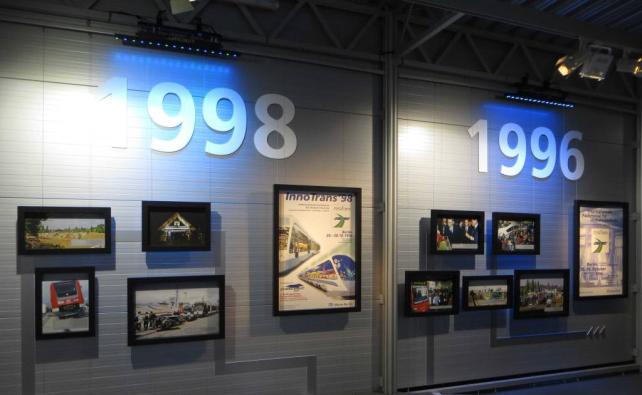 Η Ιστορία της Έκθεσης
Το Βερολίνο επιλέχτηκε ως τοποθεσία, διότι αποτελούσε έναν κόμβο μεταξύ της ανατολικής και δυτικής Ευρώπης. Επιπλέον διέθετε τις απαιτούμενες υποδομές για την διοργάνωση διεθνούς εμβέλειας εκθέσεων και είχε μακρά ιστορία στον τομέα της σιδηροδρομικής τεχνολογίας. Με το πέρασμα των χρόνων, η έκθεση μεγάλωνε, τόσο ως προς τον χώρο που διέθετε όσο και ως προς τον αριθμό των συμμετεχουσών εταιρειών και επισκεπτών. Διεξάγεται στον εκθεσιακό χώρο Messe Berlin.
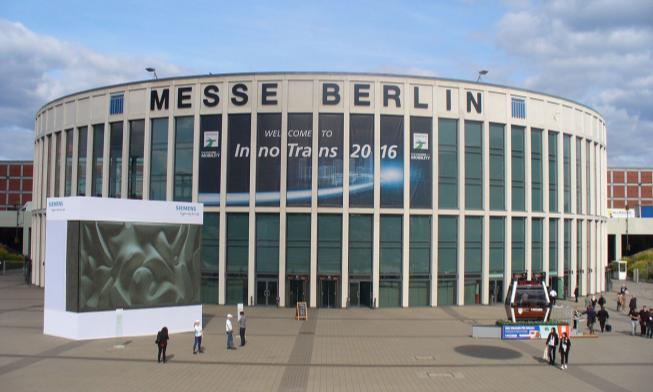 Η Έκθεση το 2016
Η φετινή  Έκθεση κατελάμβανε συνολικά 200,000 m² εσωτερικού χώρου,  διαμορφωμένο σε 41 αίθουσες και χωρισμένο σε 5 διαφορετικές κατηγορίες τεχνολογίας :
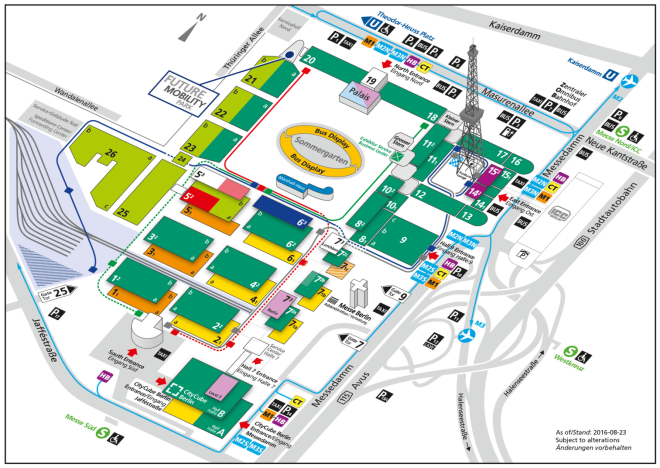 1. Σιδηροδρομική Τεχνολογία
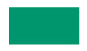 Η κατηγορία αυτή περιλαμβάνει σιδηροδρομικά οχήματα (επιβατικά και εμπορευματικά), μέρη, εξαρτήματα  και συστήματα οχημάτων, εξοπλισμό και εργαλεία συντήρησης τους κλπ.
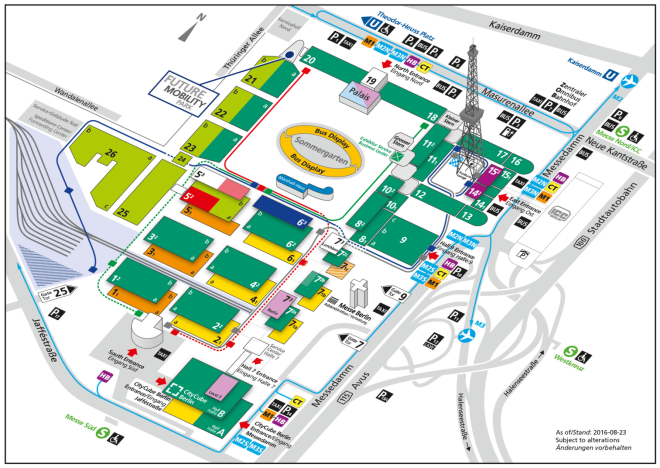 2. Σιδηροδρομική Υποδομή
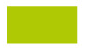 Η κατηγορία αυτή περιλαμβάνει εκθέματα σχετικά με την κατασκευή και συντήρηση υποδομής, συστημάτων ηλεκτροκίνησης, σηματοδότησης, τηλεδιοίκησης κλπ.
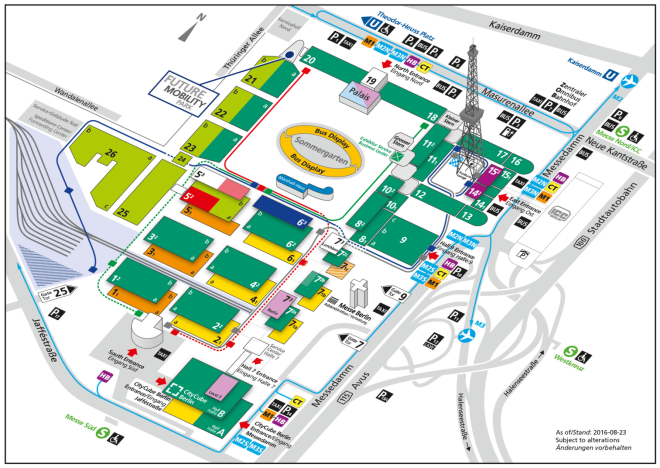 3. Δημόσιες Συγκοινωνίες
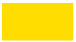 Περιλαμβάνει τεχνολογίες πληροφορικής , επικοινωνιών, διαχείρισης κυκλοφορίας, κ.λ.π.
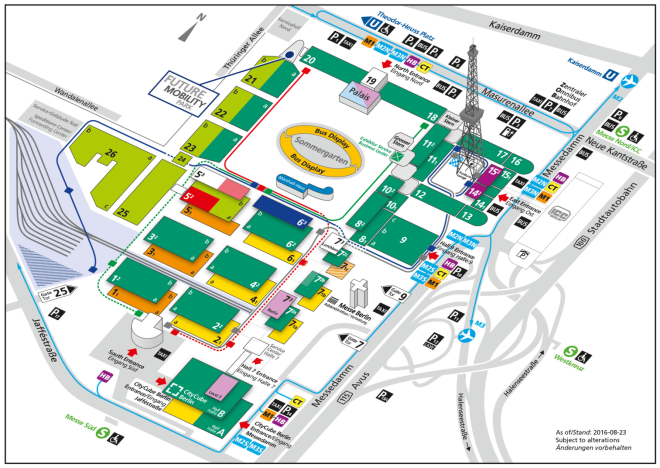 4. Τεχνολογίες Εσωτερικών Χώρων Οχημάτων.
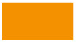 Περιλαμβάνει εσωτερικό εξοπλισμό βαγονιών, συστήματα κλιματισμού, εξοπλισμός άνεσης επιβατών, υπηρεσίες Catering κ.λ.π.
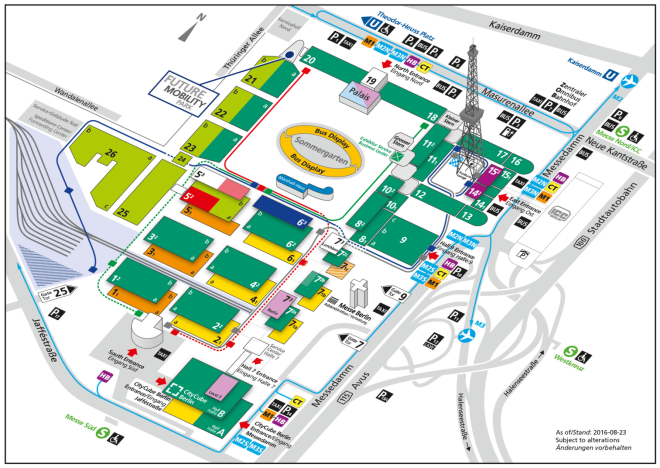 Στην έκθεση συμμετείχαν 2,873 εταιρείες που δραστηριοποιούνται στον τομέα της σιδηροδρομικής τεχνολογίας και τεχνογνωσίας, από 63 συνολικά χώρες, ενώ υπήρχαν 5,402 εκθέματα.
 
Στον εξωτερικό χώρο της έκθεσης υπήρχαν σιδηροδρομικές γραμμές συνολικού μήκους 3,500 μέτρων, όπου εκτίθονταν μηχανήματα γραμμής, τροχαίο υλικό για εμπορεύματα και επιβάτες και διάφορα άλλα σιδηροδρομικά οχήματα. Κάποια από αυτά ήταν νέα οχήματα προς επίδειξη, ενώ άλλα αποτελούσαν ολοκληρωμένα μηχανήματα προς παράδοση σε πελάτες.  Συνολικά υπήρχαν 131 οχήματα διαφόρων τύπων προς επίδειξη.
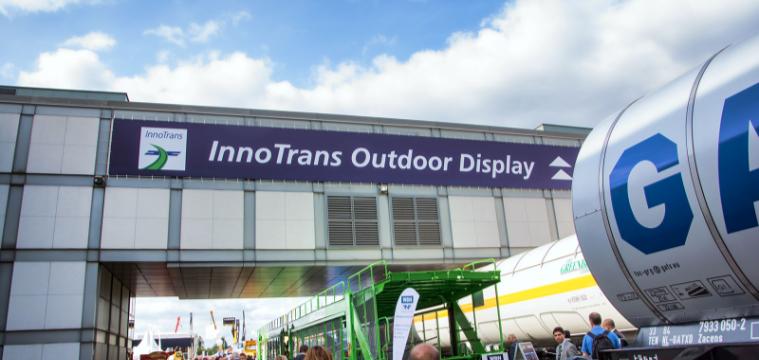 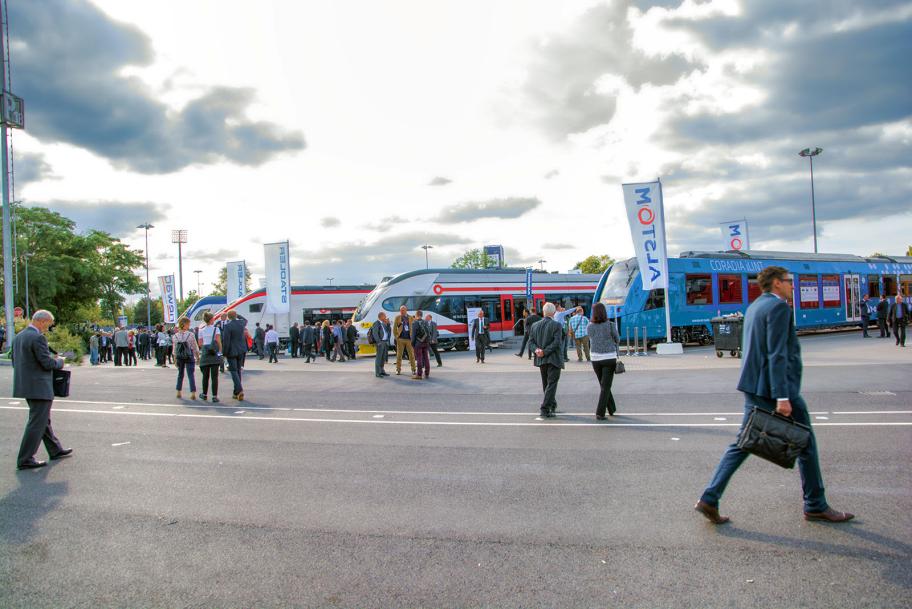 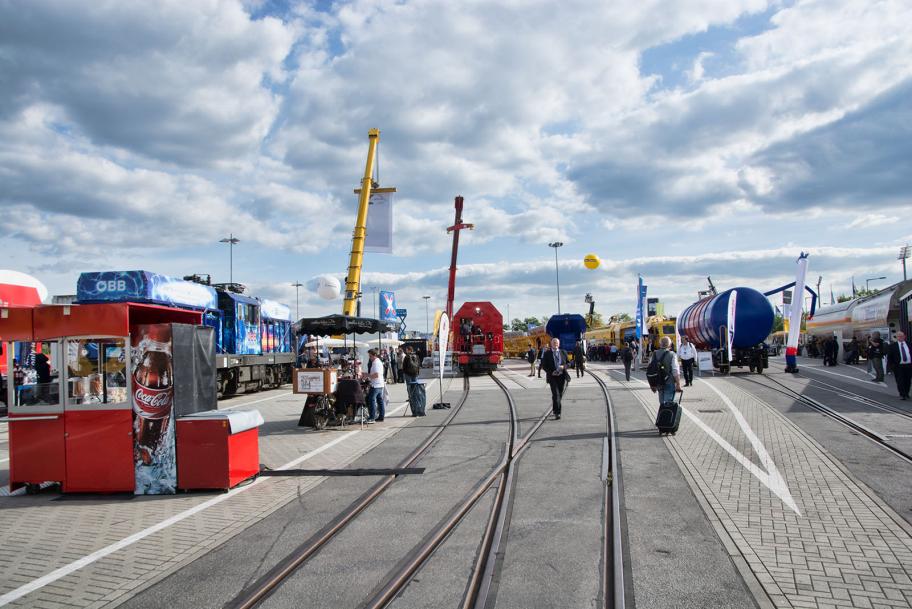 Επίσκεψη στους εσωτερικούς χώρους
 και στα περίπτερα της Έκθεσης
Στη διάρκεια των 3 ημερών, έγιναν επισκέψεις σε διάφορα περίπτερα εταιρειών, κυρίως στον τομέα της Σιδηροδρομικής Υποδομής. Έγιναν επαφές με τους αρμόδιους εκπροσώπους των εταιρειών και συζητήσεις σχετικά με την πιθανή εφαρμογή των υλικών γραμμής, συστημάτων, τεχνολογιών και μηχανημάτων στον Ελληνικό Σιδηρόδρομο ή την αναβάθμιση των υπαρχόντων με νέας τεχνολογίας. Συζητήθηκαν επίσης θέματα όπως η περιβαλλοντική όχληση κατά την κατασκευή και λειτουργία σιδηροδρομικών γραμμών σε περιοχές εντός αστικού ιστού και τρόποι αντιμετώπισής της.
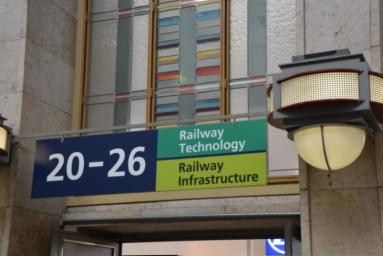 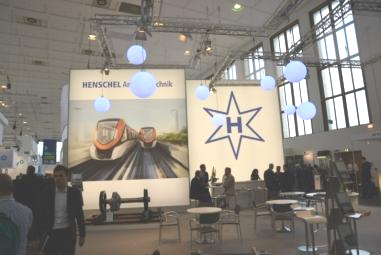 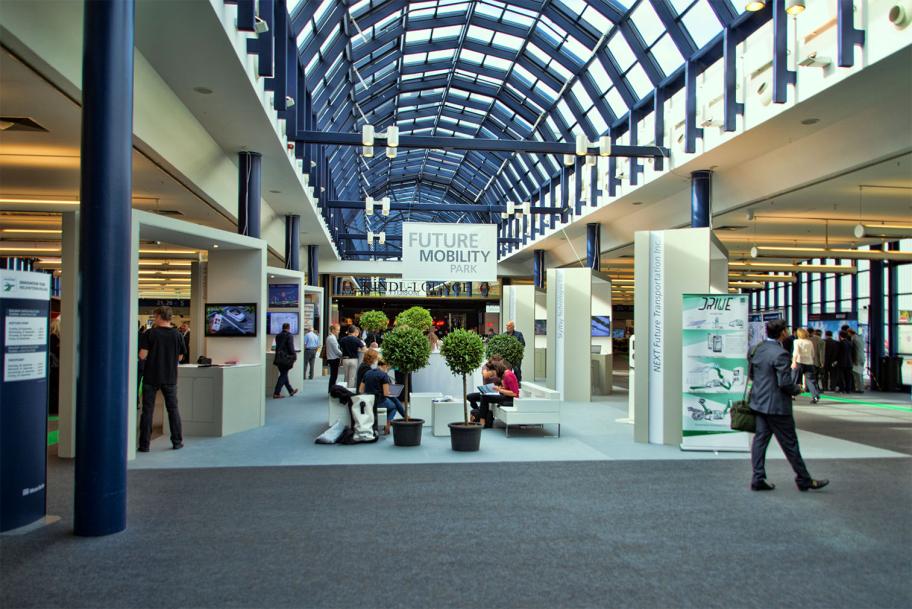 ΚΑΤΗΓΟΡΙΕΣ ΕΚΘΕΜΑΤΩΝ
Υλικά Γραμμής
Εξοπλισμός Γραμμής
Καταγραφικά Οχήματα Γραμμής 
Μηχανήματα – Οχήματα Γραμμής
Υλικά Γραμμής
InnoTrans 2016
20 -23 Σεπτεμβρίου 2016
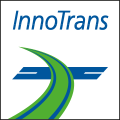 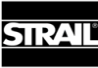 STRAILway
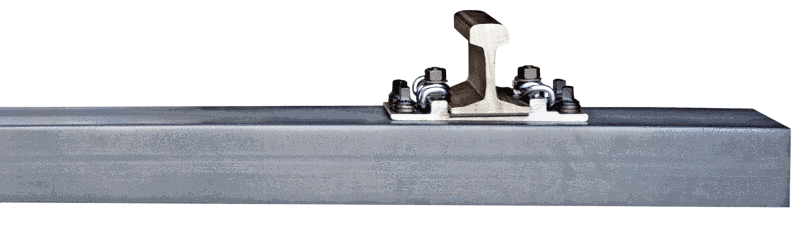 Στρωτήρας κατασκευασμένος από 100% ανακυκλωμένο  πλαστικό. 

  Ο πλαστικός στρωτήρας θα αντικαταστήσει μελλοντικά τον ξύλινο στρωτήρα.

 Ο πλαστικός στρωτήρας θα χρησιμοποιηθεί και στις περιπτώσεις όπου ο στρωτήρας από σκυρόδεμα δεν δύναται να χρησιμοποιηθεί λόγω βάρους (π.χ.  γέφυρες, στα τμήματα με υψηλή συχνότητα ελιγμών, κλπ).
InnoTrans 2016
20 -23 Σεπτεμβρίου 2016
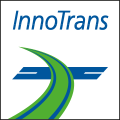 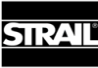 STRAILastic_mSW
STRAILastic_A
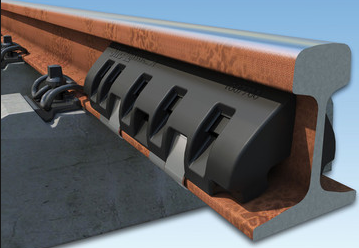 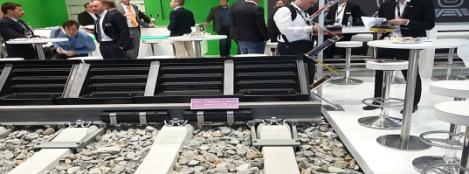 Ηχοαπορροφητικά πάνελ για τη μείωση του θορύβου.

Χρησιμοποιούνται συνήθως σε κατοικημένες περιοχές ή / και σε αστικές περιοχές, κλπ.

Εξαιρετικά ανθεκτική στερέωση με σφιγκτήρες από ανοξείδωτο χάλυβα.
Αποτελεί το «μίνι» τείχος προστασίας που καταπολεμά το θόρυβο απ’ ευθείας στη σιδηροτροχιά. 

Είναι σε δοκιμαστική φάση και παρουσιάστηκε στην έκθεση για πρώτη φορά.
InnoTrans 2016
20 -23 Σεπτεμβρίου 2016
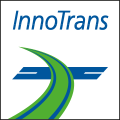 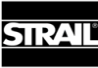 STRAILgrid
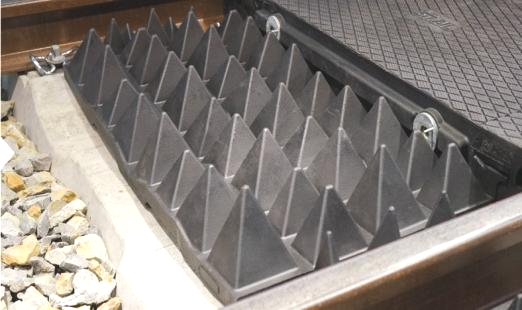 Ειδικά τεμάχια που τοποθετούνται ανάμεσα και εκατέρωθεν των σιδηροδρομικών γραμμών ώστε να εμποδίσουν την διέλευση των γραμμών από τους πεζούς και τα ζώα.
InnoTrans 2016
20 -23 Σεπτεμβρίου 2016
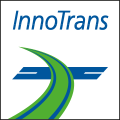 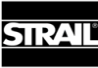 pontiSTRAIL
Κατάλληλα σχεδιασμένες ελαστικές πλάκες υψηλής αντοχής που τοποθετούνται σε ισόπεδες διαβάσεις με μεγάλο φορτίο κυκλοφορίας (π.χ. διαβάσεις σε βιομηχανικές περιοχές)

Χρησιμοποιούνται μόνο στερεά πάνελ από καουτσούκ (ελαστικό υλικό) και στηρίγματα από αλουμίνιο, που συνδέονται με ισχυρό αρθρωτό σύστημα.
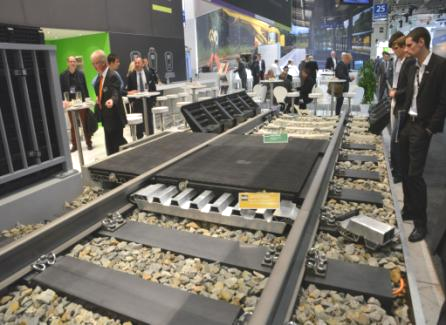 InnoTrans 2016
20 -23 Σεπτεμβρίου 2016
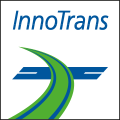 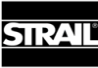 STRAILastic_IP infill panel
Σύστημα ηχομόνωσης τύπου φράκτη για τη μείωση θορύβου κατά τη διέλευση συρμών από γέφυρες, που τοποθετείται παράλληλα στις γραμμές και στερεώνεται στα κιγκλιδώματα της γέφυρας. 

Φέρει ειδικό πλαίσιο προκειμένου να τοποθετούνται διαφημιστικές πινακίδες στην εξωτερική του πλευρά.
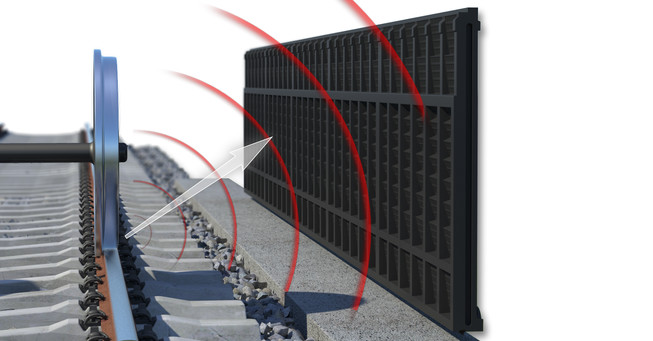 InnoTrans 2016
20 -23 Σεπτεμβρίου 2016
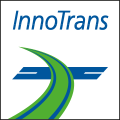 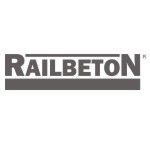 Προκατασκευασμένο σύστημα πλακών πρόσβασης για ισόπεδες διαβάσεις, που χρησιμοποιεί ενδιάμεσες στρώσεις ελαστομερών για μεγαλύτερη μείωση των δυναμικών φορτίσεων αλλά και ένα πρόσθετο σύστημα σταθεροποίησης στην βάση της σιδηροτροχιάς.
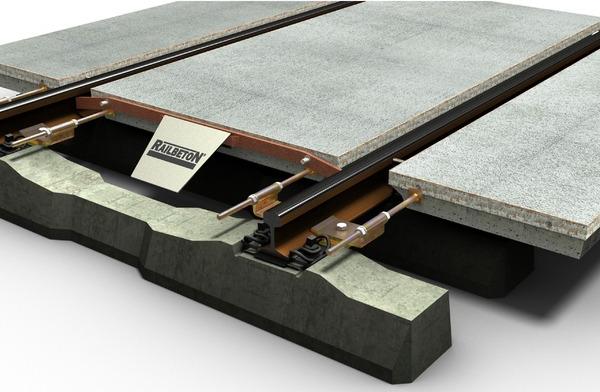 InnoTrans 2016
20 -23 Σεπτεμβρίου 2016
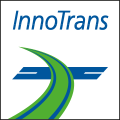 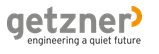 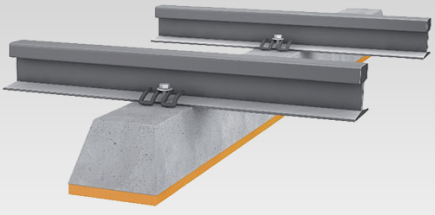 Τοποθέτηση ελαστικού υποθέματος κάτω από τον στρωτήρα (USP) 

  Ήδη έχει γίνει εφαρμογή του υλικού με πολύ καλά αποτελέσματα σε ευρωπαϊκές χώρες τόσο σε συμβατικές γραμμές όσο και σε γραμμές υψηλών ταχυτήτων

 Μπορεί να μειώσει έως και 30% το κόστος κατασκευής και συντήρησης της γραμμής
InnoTrans 2016
20 -23 Σεπτεμβρίου 2016
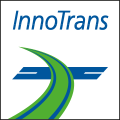 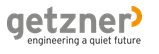 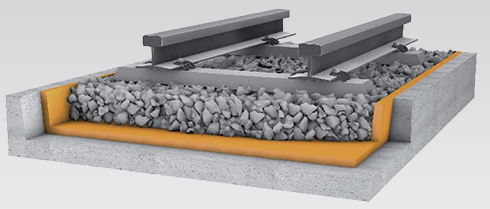 Τοποθέτηση ελαστικού υποθέματος κάτω από το έρμα γραμμής (UΒΜ) 

  Ήδη έχει γίνει εφαρμογή του υλικού με πολύ καλά αποτελέσματα σε ευρωπαϊκές χώρες σε περιπτώσεις διελεύσεων κοντά σε μνημεία και σε τεχνικά (γέφυρες, σήραγγες κ.λ.π.)
InnoTrans 2016
20 -23 Σεπτεμβρίου 2016
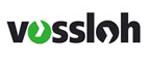 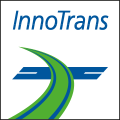 Η εταιρεία Vossloh παρέχει ένα ευρύ πεδίο προϊόντων, από συστήματα συνδέσμων, συστήματα αλλαγών τροχιάς έως και συστήματα σηματοδότησης. Ενδιαφέρον παρουσιάζουν οι πολλαπλοί τύποι συνδέσμων που μπορούν να τοποθετηθούν ανάλογα με το περιβάλλον χρήσης, ώστε να ελαττώσουν παραδείγματος χάριν τους κραδασμούς ή να μειώσουν την ανάγκη σε εργασίες συντήρησης τους σε περιβαλλοντικά ευαίσθητες περιοχές.
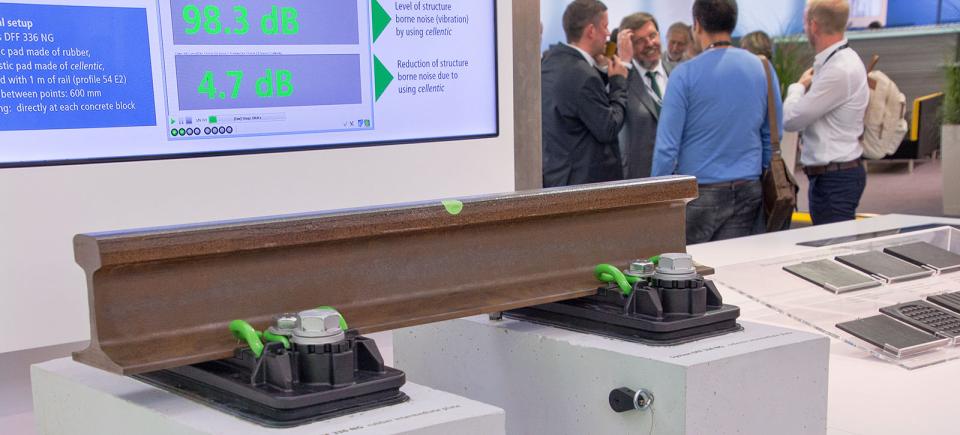 InnoTrans 2016
20 -23 Σεπτεμβρίου 2016
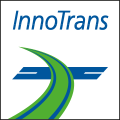 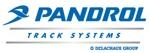 Η Pandrol είναι εταιρεία που εξειδικεύεται κυρίως σε συστήματα συνδέσμων, με στόχο τη μείωση θορύβου και δονήσεων. Ενδιαφέρον παρουσίασε ο τύπος συνδέσμου FASTCLIP που προσφέρει ταχύτατη εγκατάσταση και απεγκατάσταση, μειώνοντας κατά πολύ τον χρόνο κατασκευής της γραμμής και τον χρόνο συντήρησης, ειδικά σε περιοχές όπου η διακοπή της σιδηροδρομικής κυκλοφορίας είναι σημαντικός παράγοντας.
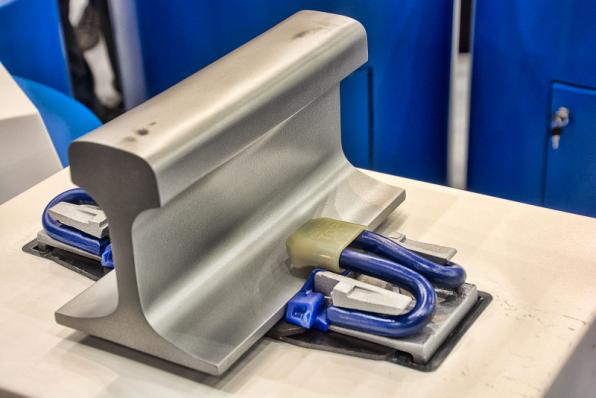 InnoTrans 2016
20 -23 Σεπτεμβρίου 2016
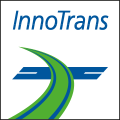 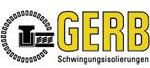 Η GERB Vibration Control Systems Inc εξειδικεύεται στον έλεγχο και στον περιορισμό των δονήσεων καθώς και στην αντισεισμική προστασία.  Παρέχει συστήματα και τεχνογνωσία για την μόνωση κατά των δονήσεων σε σιδηροδρομικές γραμμές σταθερής επιδομής, χρησιμοποιώντας ειδικά συστήματα ελατηρίων και αποσβεστήρων.  Με τη χρήση αυτών των συστημάτων μπορεί να επιτευχτεί ακόμα και 99% απομόνωση από τις δονήσεις των συρμών, μειώνοντας έτσι την περιβαλλοντική όχληση, ειδικά για ευαίσθητες περιοχές όπως πλησίον νοσοκομείων ή όταν υπάρχει άμεση γειτνίαση με ευαίσθητα κτίρια και μνημεία.
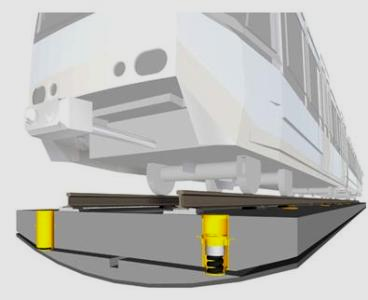 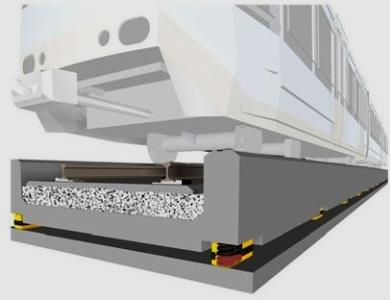 InnoTrans 2016
20 -23 Σεπτεμβρίου 2016
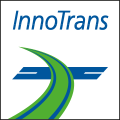 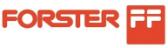 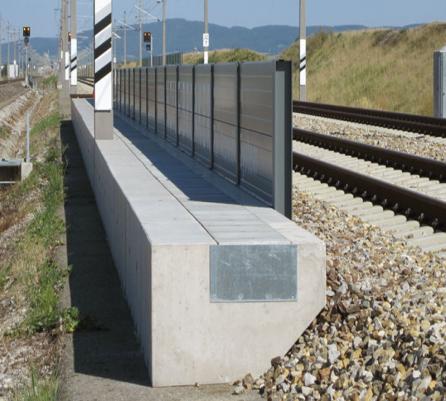 Σύστημα μείωσης θορύβου NOISE BREAKER το οποίο αποτελείται από ηχοπετάσματα μικρού ύψους, που τοποθετούνται πλησίον της γραμμής και προσφέρουν την καλύτερη δυνατή ηχομόνωση με την μικρότερη δυνατή περιβαλλοντική και αισθητική όχληση.
InnoTrans 2016
20 -23 Σεπτεμβρίου 2016
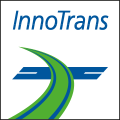 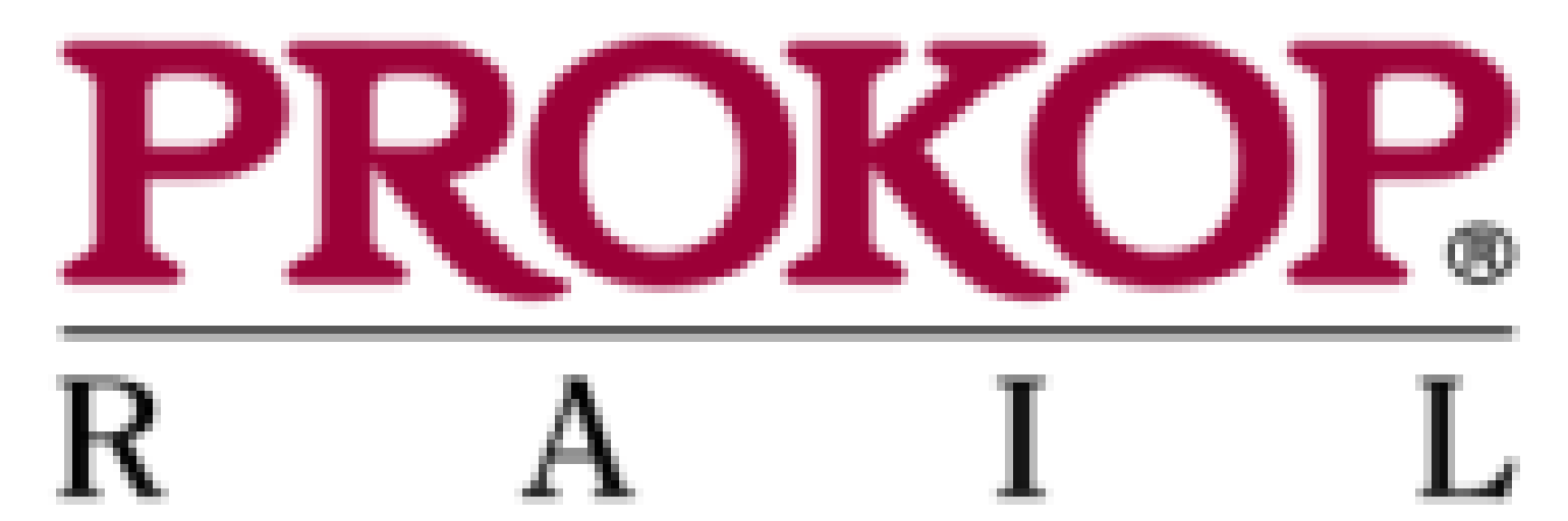 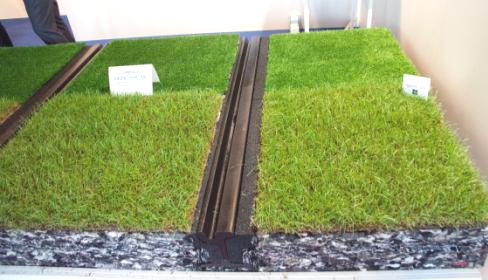 Ένα καινοτόμο σύστημα που παρουσιάστηκε πρώτη φορά στη φετινή έκθεση ήταν η απόσβεση του θορύβου που προκαλείται από την επαφή τροχού και σιδηροτροχιάς χρησιμοποιώντας ένα σύστημα που συγκρατεί νερό σε μια ειδική λεκάνη που σχηματίζεται μεταξύ των γραμμών.
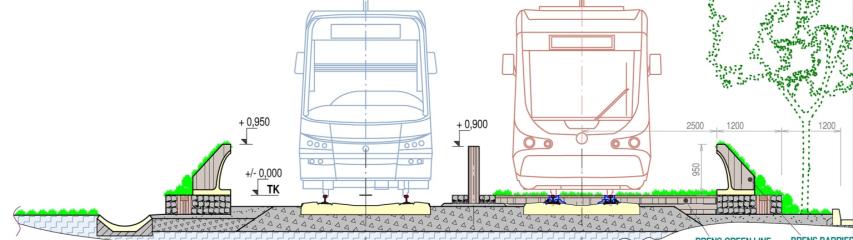 InnoTrans 2016
20 -23 Σεπτεμβρίου 2016
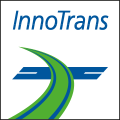 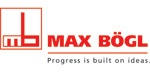 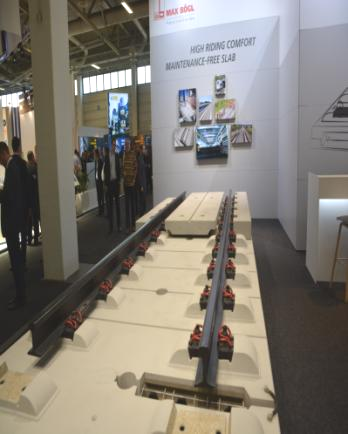 Η εταιρεία Max Bögl Stiftung & Co. KG διαθέτει σιδηροδρομικά συστήματα σταθερής επιδομής, υψηλής τεχνολογίας για ταχύτητες έως και άνω των 300 km/h, προσφέροντας αυξημένη άνεση και ασφάλεια κατά την διέλευση.


Επίσης κατασκευάζει συστήματα σταθερής επιδομής για ελαφρύτερους συρμούς, τύπου προαστιακού, χαμηλών ταχυτήτων για γραμμές κανονικού και  μετρικού εύρους. Τα τμήματα έρχονται προκατασκευασμένα για μεγαλύτερη ευκολία και ταχύτητα τοποθέτησης.
Εξοπλισμός Γραμμής
InnoTrans 2016
20 -23 Σεπτεμβρίου 2016
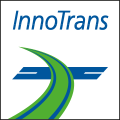 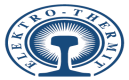 Εξοπλισμός μέτρησης εσωτερικών τάσεων σιδηροτροχιάς
Πλεονεκτήματα μεθόδου:

Δημιουργία μητρώου τάσεων και καλύτερος προγραμματισμός της  συντήρησης της γραμμής
Καλύτερος έλεγχος των εργασιών απελευθέρωσης τάσεων κατά την στρώση ή συντήρηση της σιδηροδρομικής γραμμής
Μείωση των συμβάντων στρέβλωσης της γραμμής, του κόστους διαθεσιμότητας και του κόστους συντήρησης της γραμμής
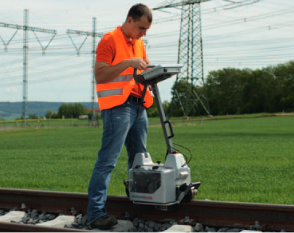 Καινοτόμος συσκευή μέτρησης των εσωτερικών τάσεων της σιδηροτροχιάς με μη καταστροφική μέθοδο. Προς το παρόν ο εξοπλισμός δεν διατίθεται προς πώληση και παρέχεται μόνο η υπηρεσία μέτρησης.
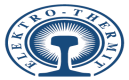 InnoTrans 2016
20 -23 Σεπτεμβρίου 2016
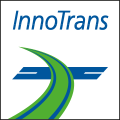 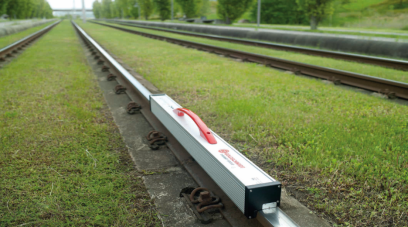 RAILSTRAIGHTS
Ηλεκτρονικές συσκευές ακριβείας για τον γεωμετρικό έλεγχο των αλουμινοθερμικών συγκολλήσεων και τη σωστή ευθυγράμμιση των σιδηροτροχιών .
InnoTrans 2016
20 -23 Σεπτεμβρίου 2016
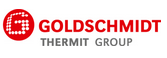 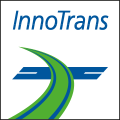 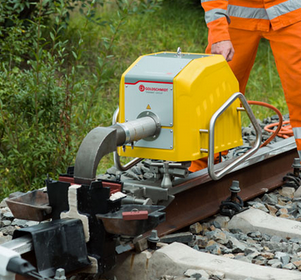 Ηλεκτρονική μηχανή 
προθέρμανσης

Η ηλεκτρονική μηχανή προθέρμανσης χρησιμοποιείται κατά τη διαδικασία εκτέλεσης των αλουμινοθερμικών συγκολλήσεων σιδηροτροχιών
ROBEL
InnoTrans 2016
20 -23 Σεπτεμβρίου 2016
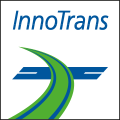 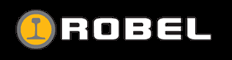 ROBEL 30.73 PSM
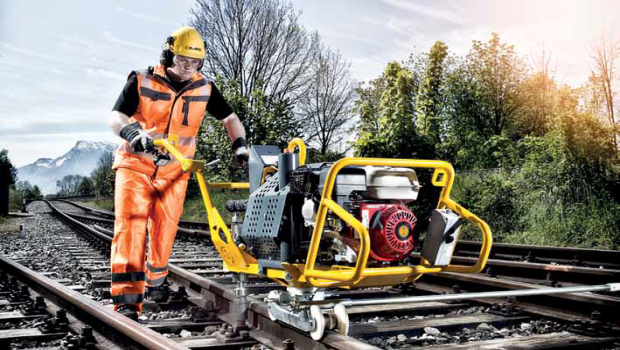 Μηχάνημα κοχλίωσης / αποκοχλίωσης συνδέσμων με ηλεκτρονικό εξοπλισμό που έχει τη δυνατότητα να καταγράφει τη ροπή σύσφιξης κάθε συνδέσμου και να εξάγει ακριβή αποτελέσματα εύκολα με χρήση ενός usb.
InnoTrans 2016
20 -23 Σεπτεμβρίου 2016
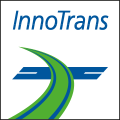 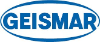 MC3
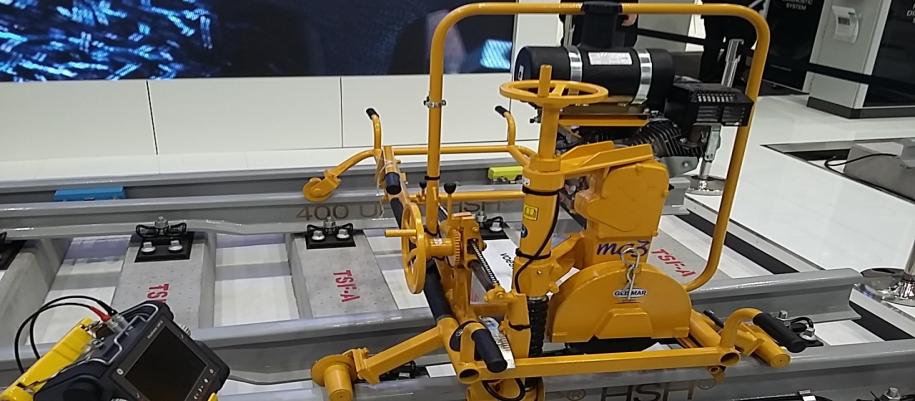 Χειροκίνητο μηχάνημα λείανσης σιδηροτροχιών κατάλληλο για αλλαγές τροχιάς.
InnoTrans 2016
20 -23 Σεπτεμβρίου 2016
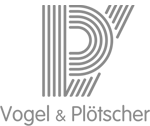 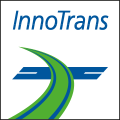 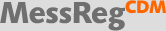 Χειροκίνητος εξοπλισμός μέτρησης εύρους για γραμμή και αλλαγές τροχιάς για καταγραφή με μεγάλη ακρίβεια. 

Περιλαμβάνει φορητό υπολογιστή και λογισμικό με πρόγραμμα συλλογής δεδομένων, γραφικά προγράμματα προβολής δεδομένων και αξιολόγησης.
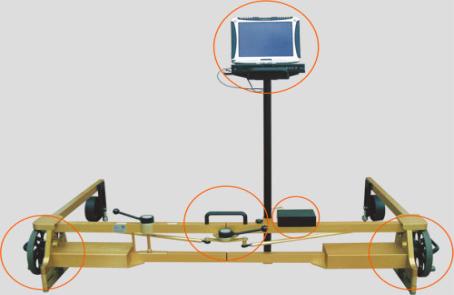 InnoTrans 2016
20 -23 Σεπτεμβρίου 2016
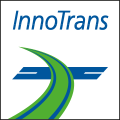 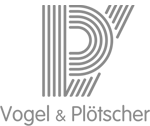 RMF 1100
Εξοπλισμός μέτρησης προφίλ σιδηροτροχιάς
Ο εξοπλισμός αυτός αποτελείται από ένα καρότσι που φέρει εξοπλισμό ψηφιακής απεικόνισης για τη συνεχή μέτρηση του προφίλ κατά μήκος της σιδηροτροχιάς.
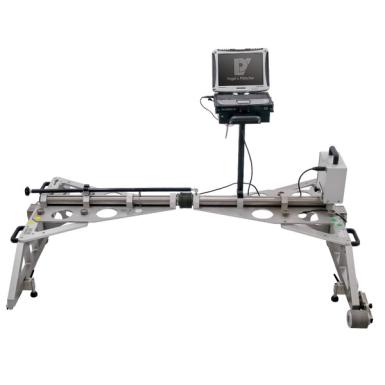 Ιδιαίτερο χαρακτηριστικό του εξοπλισμού αυτού είναι η πατενταρισμένη και παγκοσμίως αποδεδειγμένη αρχή μέτρησης, η οποία παρέχει το επιδιωκόμενο (ονομαστικό) προφίλ της σιδηροτροχιάς, ανάλογα με τον τύπο της. Τα μετρούμενα δεδομένα εμφανίζονται σε "πραγματικό χρόνο" και μπορούν να εμφανιστούν γραφικά με τη χρήση ενός πρόσθετου λογισμικού που παρέχεται. Με τον τρόπο αυτό φαίνονται οι αποκλίσεις του πραγματικού από το επιδιωκόμενο προφίλ.
InnoTrans 2016
20 -23 Σεπτεμβρίου 2016
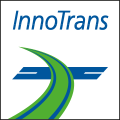 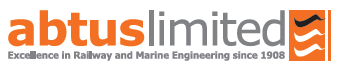 ABT6650 – TrackScan
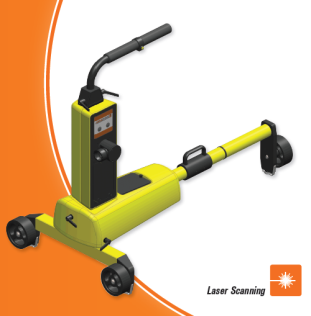 Χειροκίνητος εξοπλισμός καταγραφής του περιτυπώματος της γραμμής ηλεκτρονικά με χρήση laser, το οποίο παρουσιάστηκε στην έκθεση για πρώτη φορά. 
Υπάρχει δυνατότητα μετρήσεων σε σήραγγες,  γέφυρες, πλατφόρμες κλπ.
InnoTrans 2016
20 -23 Σεπτεμβρίου 2016
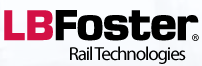 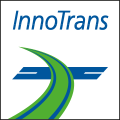 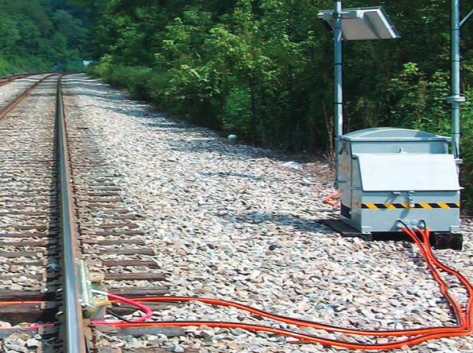 Τοποθέτηση λιπαντήρα γραμμής με δυνατότητα Remote Performance Monitoring (RPM)
Αυτό το σύστημα λιπαντήρα επιτρέπει την παρακολούθηση της λίπανσης της κεφαλής της σιδηροτροχιάς εξ’ αποστάσεως
InnoTrans 2016
20 -23 Σεπτεμβρίου 2016
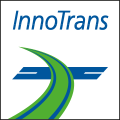 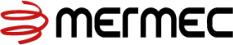 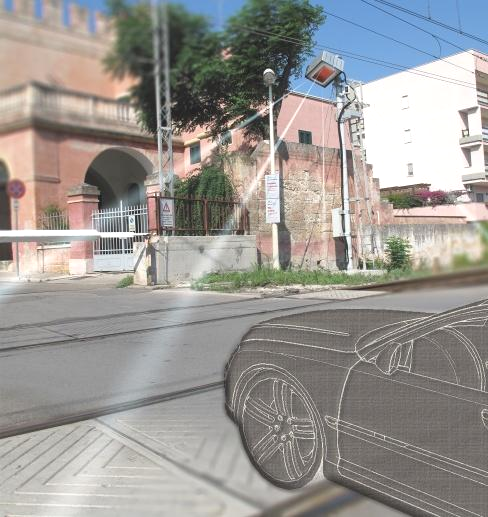 Σύστημα ανίχνευσης εμποδίων σε Ισόπεδες Διαβάσεις. 

Το σύστημα ανίχνευσης εντοπίζει αυτόματα τυχόν εμπόδια σε ισόπεδες διαβάσεις μετά το κατέβασμα των δρυφάκτων και δίνει σχετική εντολή στο φωτόσημα κάλυψής της.
Καταγραφικά Οχήματα Γραμμής
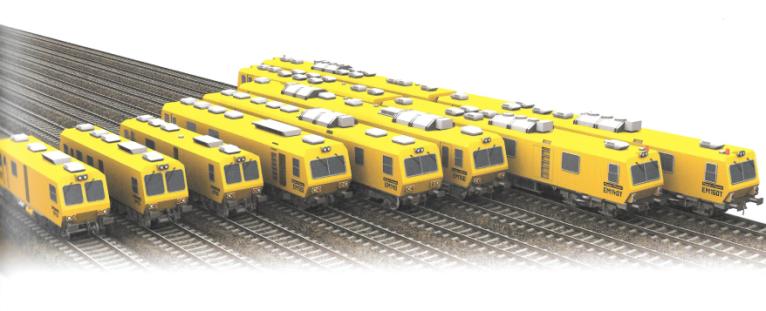 InnoTrans 2016
20 -23 Σεπτεμβρίου 2016
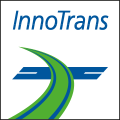 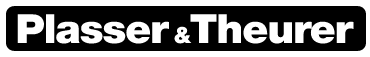 Συστήματα αναβάθμισης καταγραφικού οχήματος γραμμής ΕΜ120
Σύστημα μέτρησης προφίλ σιδ/χιάς
Σύστημα βιντεοσκόπησης γραμμής
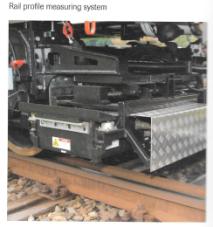 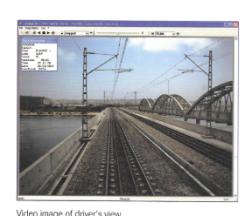 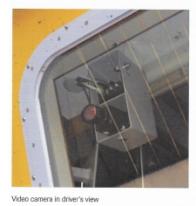 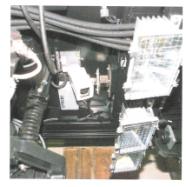 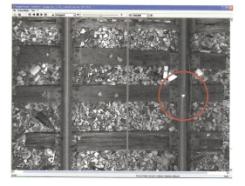 InnoTrans 2016
20 -23 Σεπτεμβρίου 2016
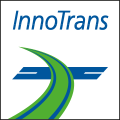 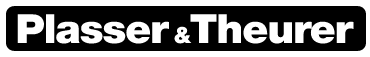 Συστήματα αναβάθμισης καταγραφικού οχήματος γραμμής ΕΜ120
Σύστημα μέτρησης κυματοειδούς φθοράς σιδηροτροχιάς
Σύστημα μέτρησης επιταχύνσεων για μέτρηση δυναμικών φαινομένων
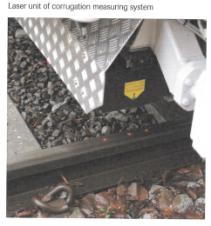 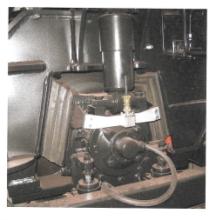 InnoTrans 2016
20 -23 Σεπτεμβρίου 2016
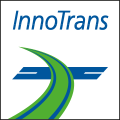 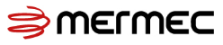 Πληροφοριακά συστήματα διαχείρισης παγίων γραμμής
RAMSYS
Ολοκληρωμένο πληροφοριακό σύστημα διαχείρισης παγίων της γραμμής για τη λήψη αποφάσεων και τον προγραμματισμό της προγνωστικής συντήρησης.
Επιτρέπει την πρόγνωση της κατάστασης της γραμμής βάσει αντικειμενικών κριτηρίων (στοιχεία ΕΜ120, κυκλοφοριακός φόρτος, στοιχεία μητρώου, οικονομικά δεδομένα, ανθρώπινο δυναμικό κλπ)
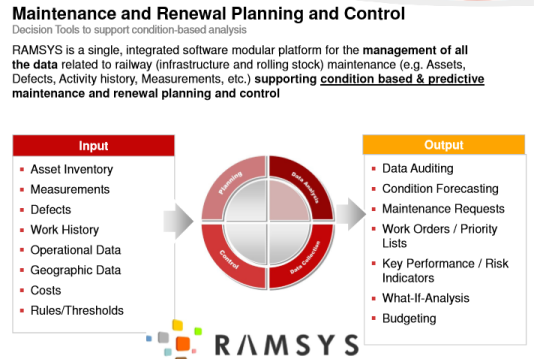 InnoTrans 2016
20 -23 Σεπτεμβρίου 2016
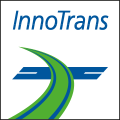 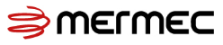 Πληροφοριακά συστήματα διαχείρισης παγίων γραμμής
RAMSYS
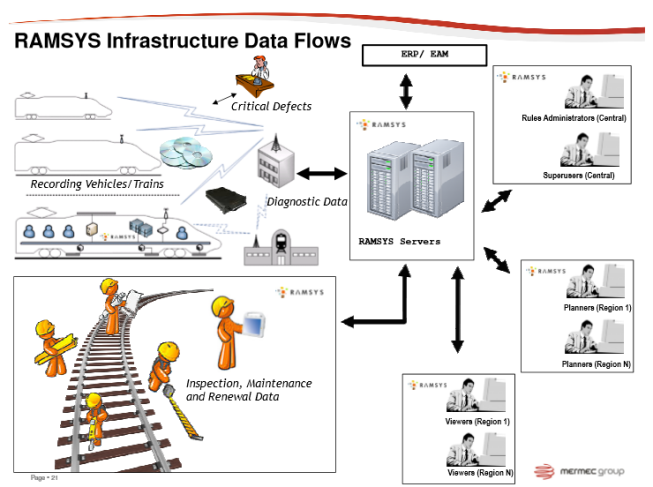 Μηχανήματα – Οχήματα Γραμμής
InnoTrans 2016
20 -23 Σεπτεμβρίου 2016
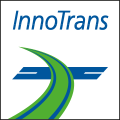 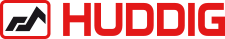 TΡΟΧΙΟΔΙΚΑ  ΠΟΛΥMHXANHMAΤΑ
Tροχιοδικό πολυμηχάνημα για την εκτέλεση μεγάλου αριθμού σιδηροδρομικών εργασιών όπως υπογόμωση γραμμής, αντικατάσταση-τοποθέτηση στρωτήρων, αντικατάσταση-τοποθέτηση σιδηροτροχιών, μεταφορά σιδηροδρομικών υλικών, καθαρισμός αλλαγών, εκχιονισμός, ανύψωση προσωπικού. Μπορεί να χρησιμοποιηθεί σε εργασίες κατασκευής και συντήρησης της γραμμής.
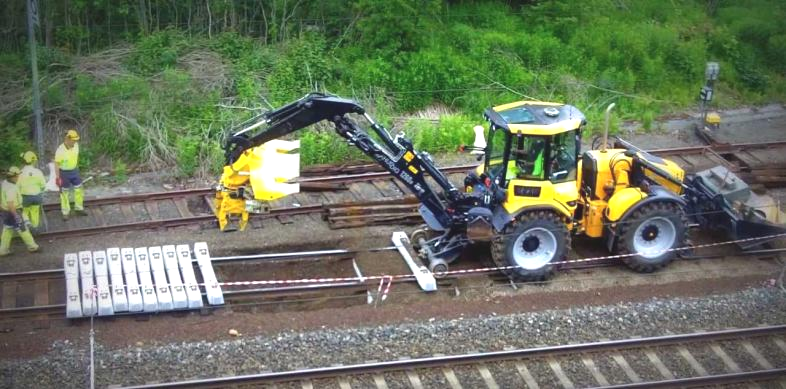 InnoTrans 2016
20 -23 Σεπτεμβρίου 2016
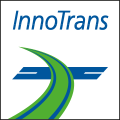 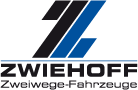 Tροχιοδικά μηχανήματα για την εκτέλεση εργασιών εκχόρτωσης και κλαδέματος μεγάλων δέντρων.
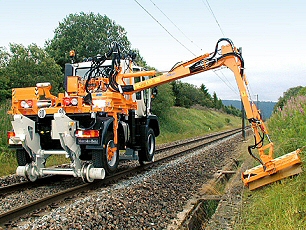 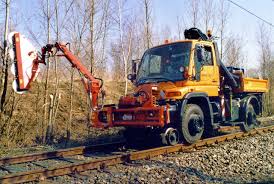 InnoTrans 2016
20 -23 Σεπτεμβρίου 2016
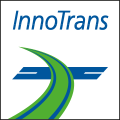 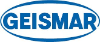 Γερανοδρεζίνα συντήρησης γραμμής VMT 900
Ιπποδύναμη 370 έως 500 HP
 Ταχύτητα  100 km/h 
 Έλξη 250 t με 60 km/h χωρίς κατά μήκος κλίση και 140 t σε κλίση 20‰ 
Γερανός ανυψωτικής ικανότητας 16 t
Πλατφόρμα 18 m2 και καμπίνα 15 θέσεων
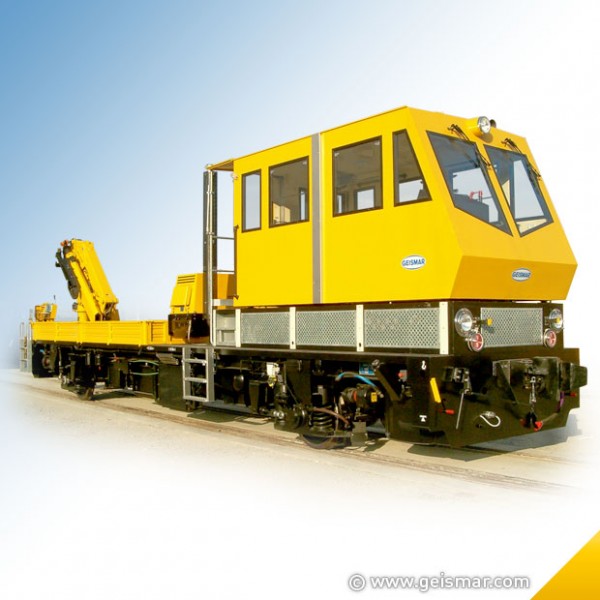 InnoTrans 2016
20 -23 Σεπτεμβρίου 2016
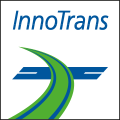 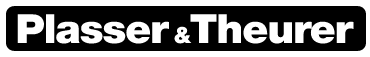 Όχημα UNIMAT 09-32/4S DYNAMIC E3 οριζοντιογραφικής και υψομετρικής τακτοποίησης αλλαγών (turnout tamping machine) νέας υβριδικής τεχνολογίας (Ντίζελ και ηλεκτροκίνητο) με σύστημα μείωσης έκλυσης θορύβου, της Plasser & Theurer.
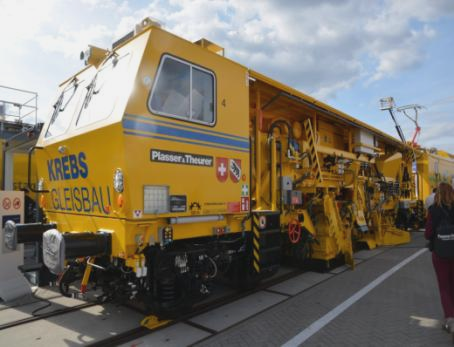 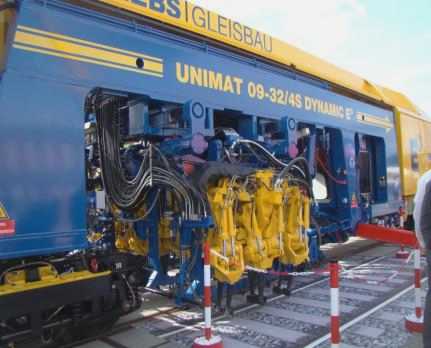 InnoTrans 2016
20 -23 Σεπτεμβρίου 2016
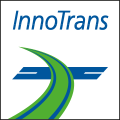 STADLER
EMU υψηλών ταχυτήτων, της STADLER, με δυνατότητα άμεσης πρόσβασης σε αποβάθρες ύψους 55 αλλά και 76 cm.
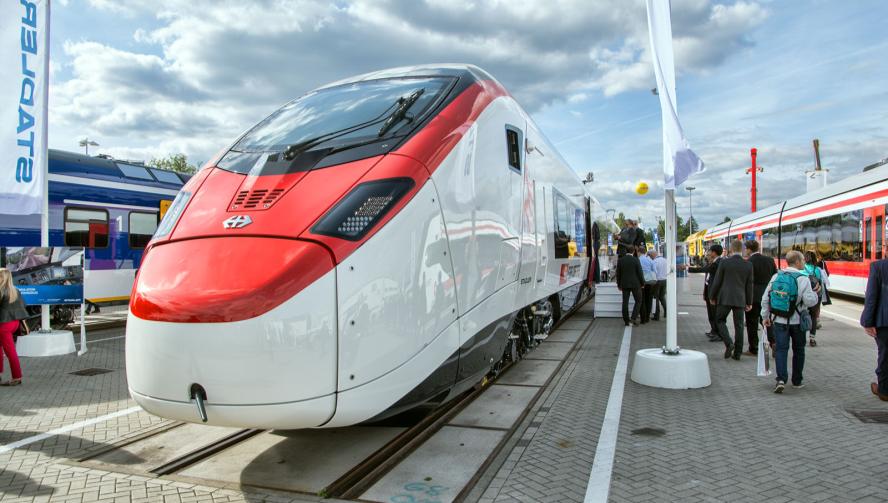 InnoTrans 2016
20 -23 Σεπτεμβρίου 2016
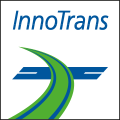 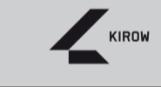 Σιδηροδρομικό Γερανοφόρο Όχημα KIROW KRC 1100, με ανυψωτική ικανότητα 125 τόνων.
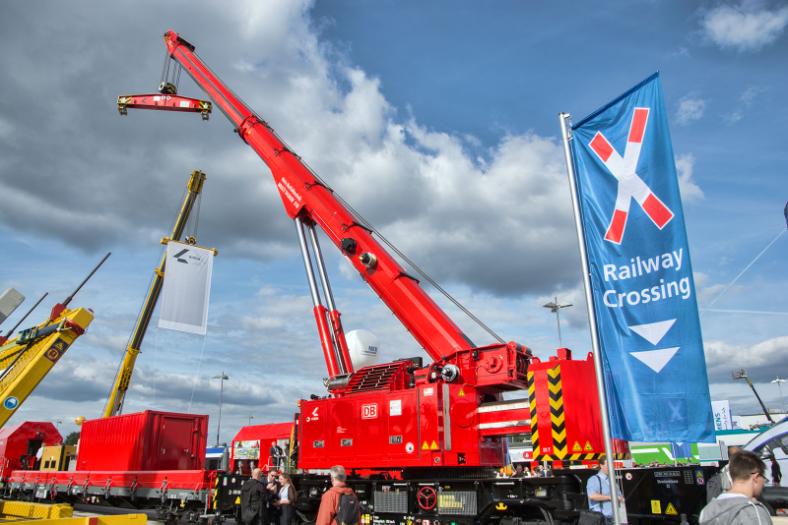 InnoTrans 2016
20 -23 Σεπτεμβρίου 2016
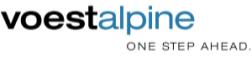 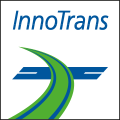 Βαγόνι μεταφοράς προκατασκευασμένων αλλαγών, της Voestalpine, με δυνατότητα κλίσης κατά τη διάρκεια της μεταφοράς, για μείωση του συνολικού πλάτους.
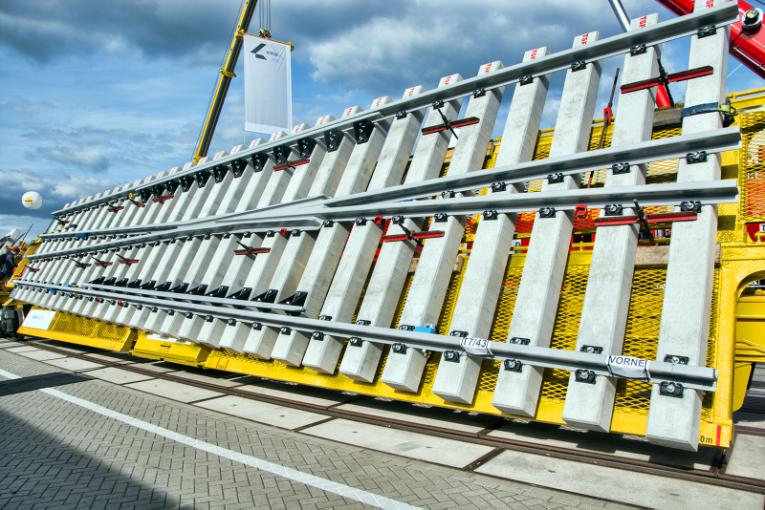 InnoTrans 2016
20 -23 Σεπτεμβρίου 2016
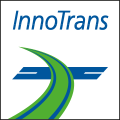 TecSol
Πρωτότυπη Ηλεκτροκινούμενη Μηχανή Ελιγμών InnoShunt RH 1063 της TecSol, που χρησιμοποιεί σύστημα αποθήκευσης ηλεκτρικής ενέργειας για την κίνηση της κατά την διάρκεια ελιγμών στο χώρο διαλογής, χωρίς την ανάγκη καλωδίων ηλεκτροκίνησης.
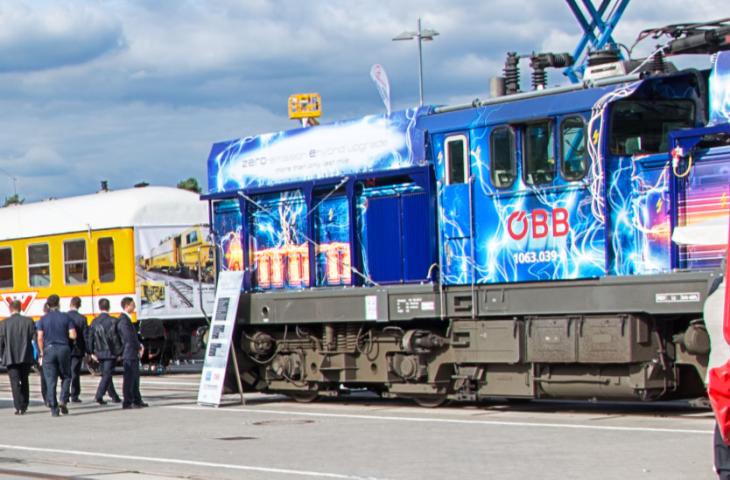 InnoTrans 2016
20 -23 Σεπτεμβρίου 2016
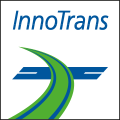 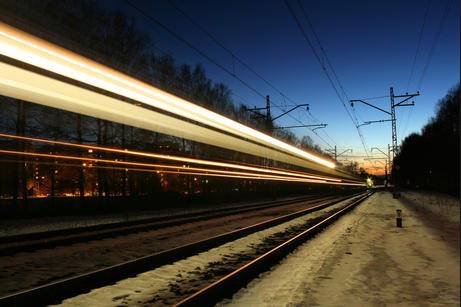 Ευχαριστούμε για την προσοχή σας!